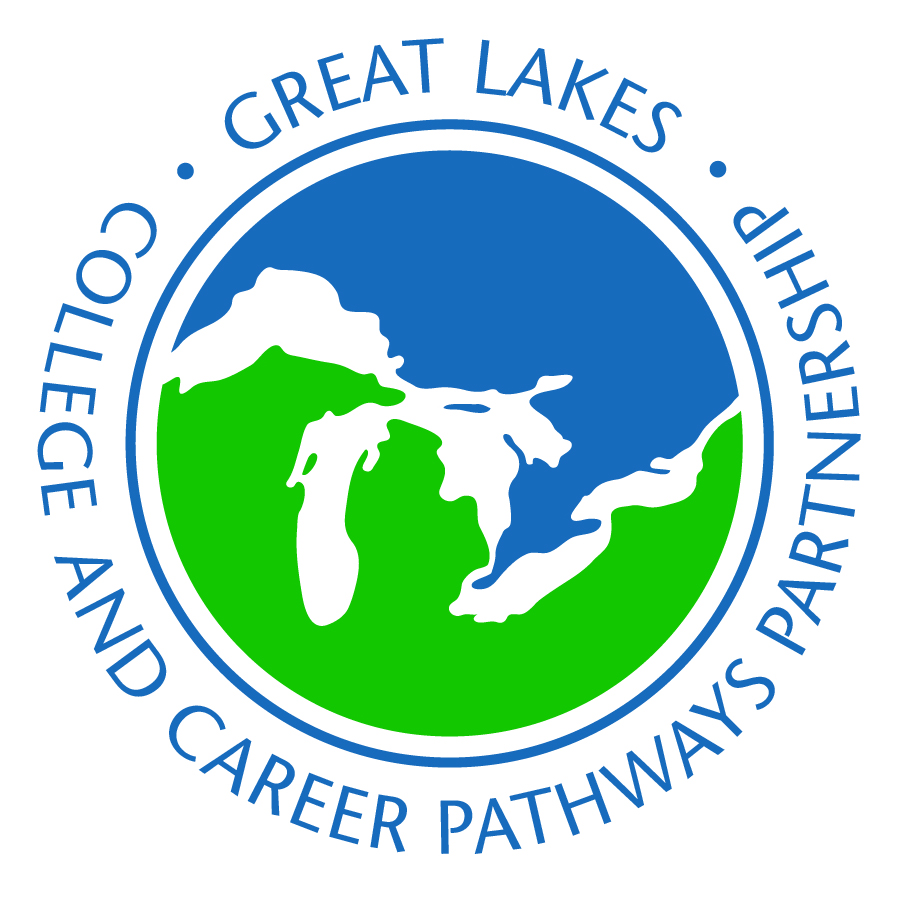 WORK-BASED LEARNING INTERMEDIARIES
An overview of regional roles, structures, and examples
WHO MAKES IT HAPPEN?
    A REGIONAL PATHWAYS ECOSYSTEM
WBL Intermediaries
2
Keys to Building a Regional Ecosystem
3
What does a convening intermediary do?
4
Convening Organizations: Basic Staff Functions
Note: A staff position may combine more than one of these functions, or a function may be divided among staff positions.
5
What does a work-based learning intermediary do?
6
Considerations for Determining Configuration
*Whatever the design, the intermediary functions should be housed at entities with a regional reach and mission
7
Examples and Additional Considerations
FRAMING/NOTES:
The following slides contain examples of WBL intermediary organizations.

These may provide some avenues for thinking about how to organize the functions of a similar organization, but it is important to bear in mind that regional needs will inevitably vary, and there is no one-size-fits-all solution.

Budget figures have been provided where available, but these should be viewed as extremely rough guidelines, as costs vary widely across the country and may have changed since this information was collected.
8
WORK-BASED LEARNING INTERMEDIARIES
Example 1Education Matters in Catawba Valley (North Carolina)
9
Education Matters:  Overview
Education Matters (EM) provides work-based learning and career exploration and awareness opportunities to over 5,000 middle- and high-school students annually:
Tours of local employers in STEM industries for 8th graders
WorkKeys assessments
Career and College Ready Portfolio process for high-school juniors
Career Prep Conference for 150 high-school seniors
Business leader forum to familiarize high school seniors with career areas

EM works to connect and strengthen partnerships among local schools and employers, Catawba Valley Community College, and state agencies

Housed at Catawba Valley Community College; 1 FTE; annual budget of $116,404
Source: Education Matters website. http://educationmattersincatawba.org/wordpress/about/
10
Education Matters: Structure and Staffing
*The community college houses Education Matters and pays the director’s salary. College faculty, staff, and administration contribute to career exploration events.
** School-based career development coordinators (salaries are part of district budgets) with EM director to develop events and place students.
11
WORK-BASED LEARNING INTERMEDIARIES
Example 2the boston private industry council (the pic)
12
The PIC:  Overview
The Boston Private Industry Council (PIC) serves as both a WBL intermediary for Boston and as the city’s WIB. Its school-to-career programs and activities include:
Brokering students into summer jobs and school-year internships – over 3,000 students placed in summer jobs and 345 employers participating in job and internship programs
Career specialists in 29 local high schools that connect students to WBL opportunities
Dropout prevention and recovery

The PIC is a public-private partnership with Council members, who include prominent business, labor, higher education, government, and community leaders, appointed by the city’s mayor. The Board of Directors, is elected by the Council members and guides the PIC’s strategic direction.

49 staff and a budget of $4.3 million (excluding pass-through funds to Career Centers and Summer Jobs)
Sources: Boston Private Industry Council 2013 Annual Report.http://www.bostonpic.org/sites/default/files/2013_PIC_Annual_Report_0.pdf; http://www.bostonpic.org/about/leadership
13
The PIC: Key Staff Roles for School-to-Career Programs
14
WORK-BASED LEARNING INTERMEDIARIES
Example 3the Wisconsin training regional partnership (wrtp)/big step
15
WRTP:  Overview
The Wisconsin Regional Training Partnership (WRTP) is a workforce intermediary, established in the 1990s, that provides training, certification, apprenticeship, and career services to adults and youth in Milwaukee.

WRTP works with the Milwaukee Public Schools to develop career pathways for youth that are aligned with WRTP’s intermediary work. A major area of focus is getting youth into apprenticeship programs. Programs include career pathways development at a local high school, after-school programs that emphasize job-readiness training, and an out-of-school program.

Working with Bradley Technical High School (total enrollment of 1,063) and area employers to develop pathways that incorporate WBL opportunities in construction and architecture, manufacturing and engineering, and communications
Cross-sectoral advisory board meets monthly and has provided input on curriculum and development of WBL opportunities

WRTP works with a consortium of 45 school districts in the Milwaukee area and is putting together a catalog of WBL services that they can offer to small districts that lack the capacity to develop in-house WBL programs

WRTP has an annual budget of approximately $3 million with a mix of public and private funding.
16
WRTP: Key Staff Roles for Youth Program
17
WORK-BASED LEARNING INTERMEDIARIES
Example 4step-up achieve (Minneapolis, mn)
18
STEP-UP Achieve:  Overview
STEP-UP Achieve is a summer jobs program that works in partnership with AchieveMpls and the Minneapolis WorkForce Centers to place youth (ages 16-21) in paid internships. Participants have opportunities to explore career interests, develop professional connections, receive work readiness training certified by the Minneapolis Chamber of Commerce, and receive on-the-job training.

The program places 800 youth in internships with 150 area employers annually. Each year, program participants earn a total of over $1 million in wages. 

The program includes 5 career pipelines: financial services, healthcare careers, legal careers, outdoor/recreation/environmental, and STEM careers. The pipelines provide year-round career development opportunities through targeted trainings, career exposure events, and industry-recognized certification programs.

In 2013, 93% of program participants were youth of color, 20% were born outside of the United States, and 15% were youth with disabilities.
Sources: http://www.achievempls.org/stepupachieve; http://www.insightnews.com/news/11181-minneapolis-step-up-youth-employment-program-celebrates-10-years-and-18000-internships
19
STEP-UP Achieve: Key Staff Roles
Source: http://www.achievempls.org/step-achieve-summer-jobs/step-achieve-staff
20
SUSTAINABLE FUNDING
21
Developing a Sustainable Funding Model
Developing multiple funding sources, including both public and private investments, helps ensure the long-term viability of an organization

Develop strategic partnerships
Resources and in-kind contributions, such as staff time, from partner organizations, can add capacity to a linking organization

Develop messaging that highlights the value of the organization
Comprehensive data collection and outcomes measurement plans are key to crafting a compelling message about the value of the work

Offer fee-for service training and technical assistance to non-partner organizations

Make sure that funders understand the long-term strategy behind the work
Sources: Needle-Moving Collective Impact Guide: Capacity and Structure, The Bridgespan Group. http://www.bridgespan.org/Publications-and-Tools/Revitalizing-Communities/Community-Collaboratives/Guide-Capacity-and-Structure.aspx; Rising to the Challenge: The Strategies of Social Service Intermediaries, Lori Delale-O’Connor and Karen E. Walker, Public/Private Ventures and Child Trends. http://www.childtrends.org/wp-content/uploads/2012/02/Child_Trends-2012_02_23_FR_RisingChallenge.pdf
22
UC Davis 3-Step Sustainability Cycle
Identify the result needed by stakeholders.
Design the work and evaluation around those results.
Market the results to partners and stakeholders to secure longer-term funding.


These activities should be carried out in coordination with a sustainability work group, the functions of which include:

Developing a complete picture of available resources, gaps, needed outcomes, and potential funding mechanisms
Tracking, understanding, and acting on public and private funding opportunities
Reviewing and revising MOUs with partners
Source: Community School Partnerships Toolkit, UC Davis School of Education. http://education.ucdavis.edu/post/community-school-partnerships-toolkit
23
Additional References and Resources
Workforce Partnership Guidance Tool, National Fund for Workforce Solutions
http://nfwsolutions.org/sites/nfwsolutions.org/files/publications/NFWS_workforce_guidance_tool_111110.pdf

Mobilizing a Cross-Sector Collaborative for Systemic Change: Lessons from Project U-Turn, Philadelphia’s Campaign to Reduce the Dropout Rate, Lili Allen, Jobs for the Future
http://www.jff.org/sites/default/files/publications/PUT_paper_PDF_VERSION_010610.pdf

Needle-Moving Collective Impact Guide: Capacity and Structure, The Bridgespan Group
http://www.bridgespan.org/Publications-and-Tools/Revitalizing-Communities/Community-Collaboratives/Guide-Capacity-and-Structure.aspx
Case studies, organizational structure, funding models

Intermediary Development: Frameworks for SuccessA Quick Guide for Practitioners, Intermediary Network (INet)
http://www.intermediarynetwork.org/tools.html

Collaborative Funding for Greater Impact: A Case Study of the Cincinnati Experience, Grantmakers for Effective Organizations
http://gosw.org/files/misc/sww_collab_funding_2012-1.pdf

Community School Partnerships Toolkit, UC Davis School of Education
http://education.ucdavis.edu/post/community-school-partnerships-toolkit
Sample site coordinator job description, sample list of people and organizations, step-by-step model for sustainability planning
24